Update on BeAGLE Simulations
Mark Ddamulira
Department of Physics 
Michigan State University

October 2, 2024
Outline
Recap
Decoupling photons and neutrons 
Exploring neutrinos
Summary
Decoupling the photons
Stages of the e-A interaction
Hard scattering/collision
Intranuclear cascade
Evaporation/Fission
 
The NOBAM particle origin flag tags particles by stage from which they originate
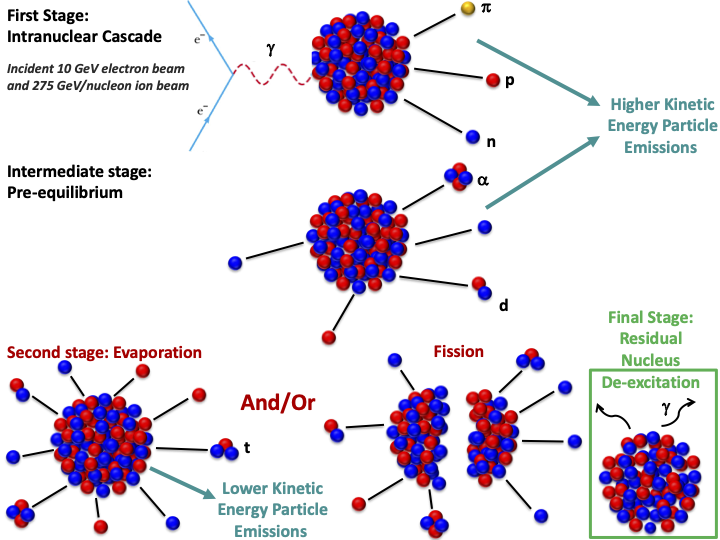 [Speaker Notes: Neutrons are produced more transverse to the beam line]
Photons; Far forward
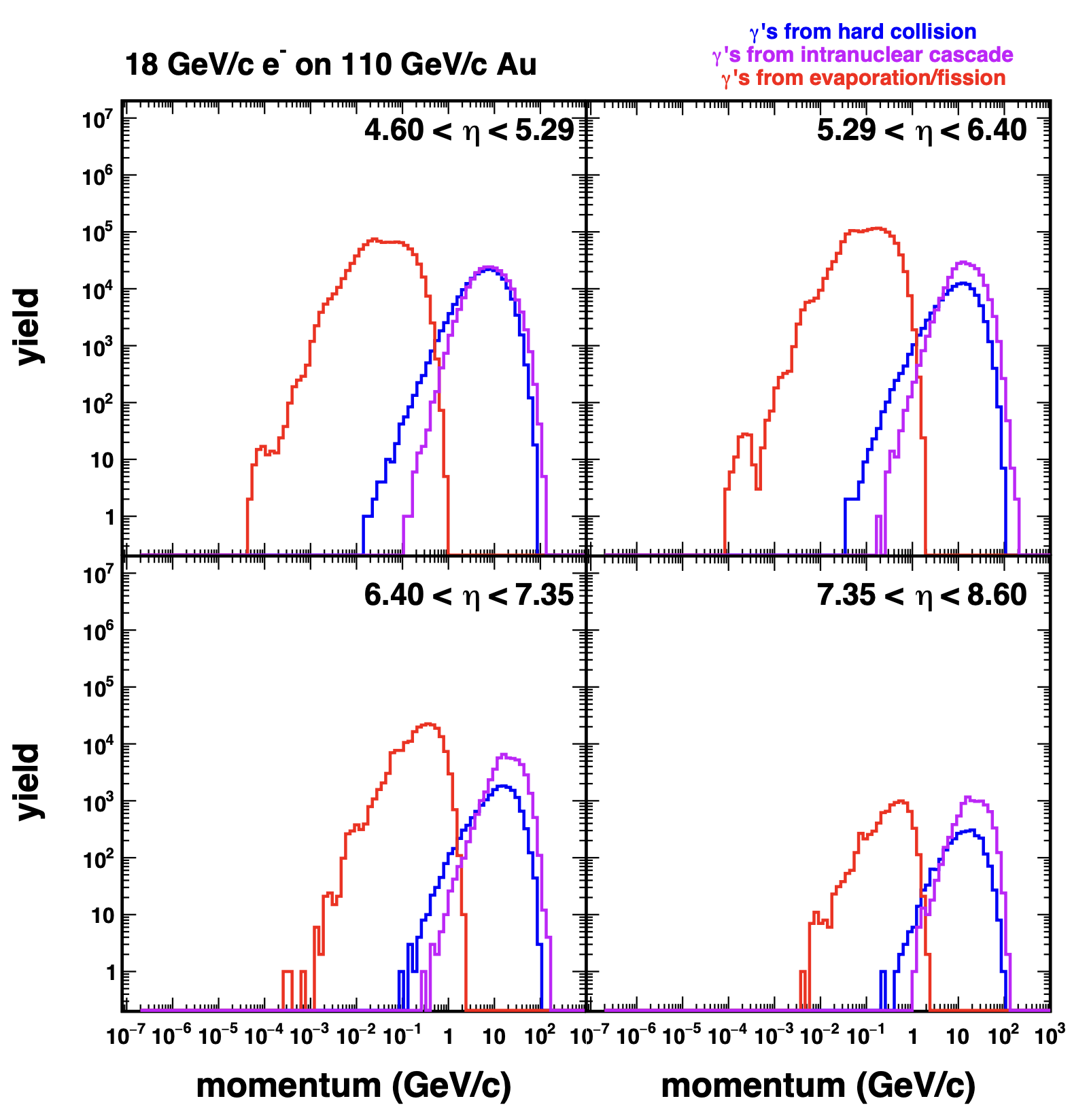 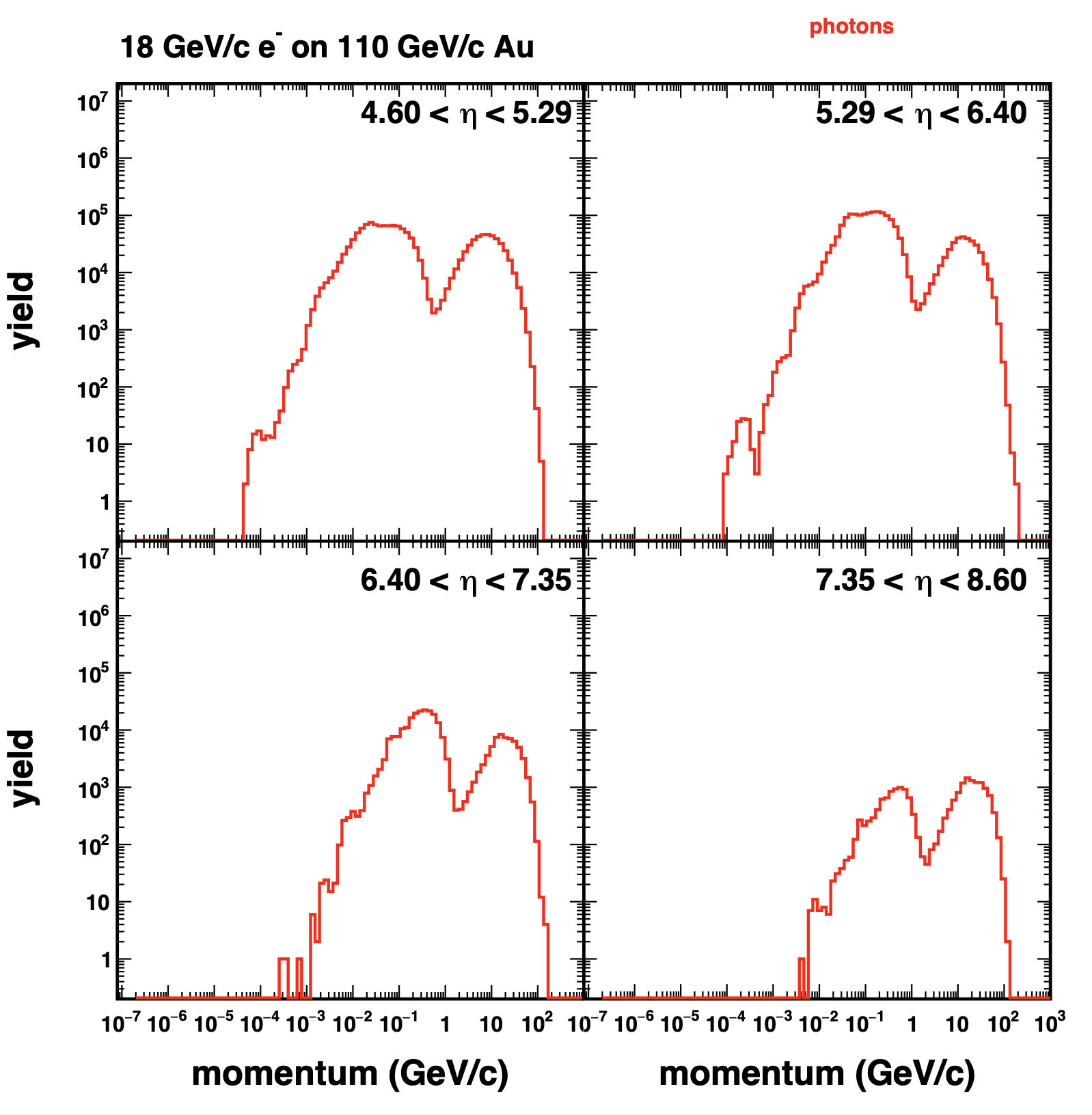 Neutron production
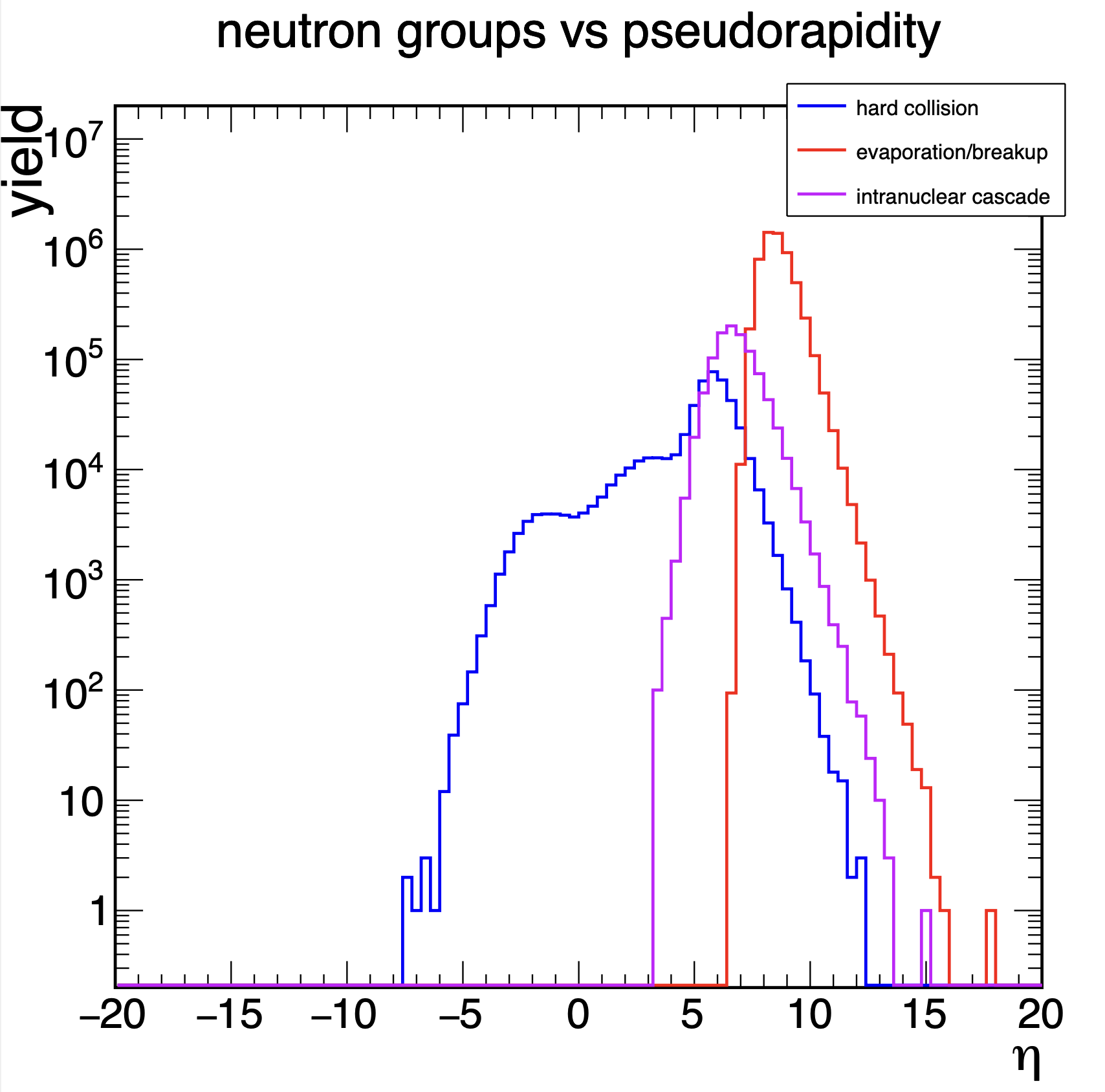 Pseudorapidity distributions
Momentum distributions
Neutrino production
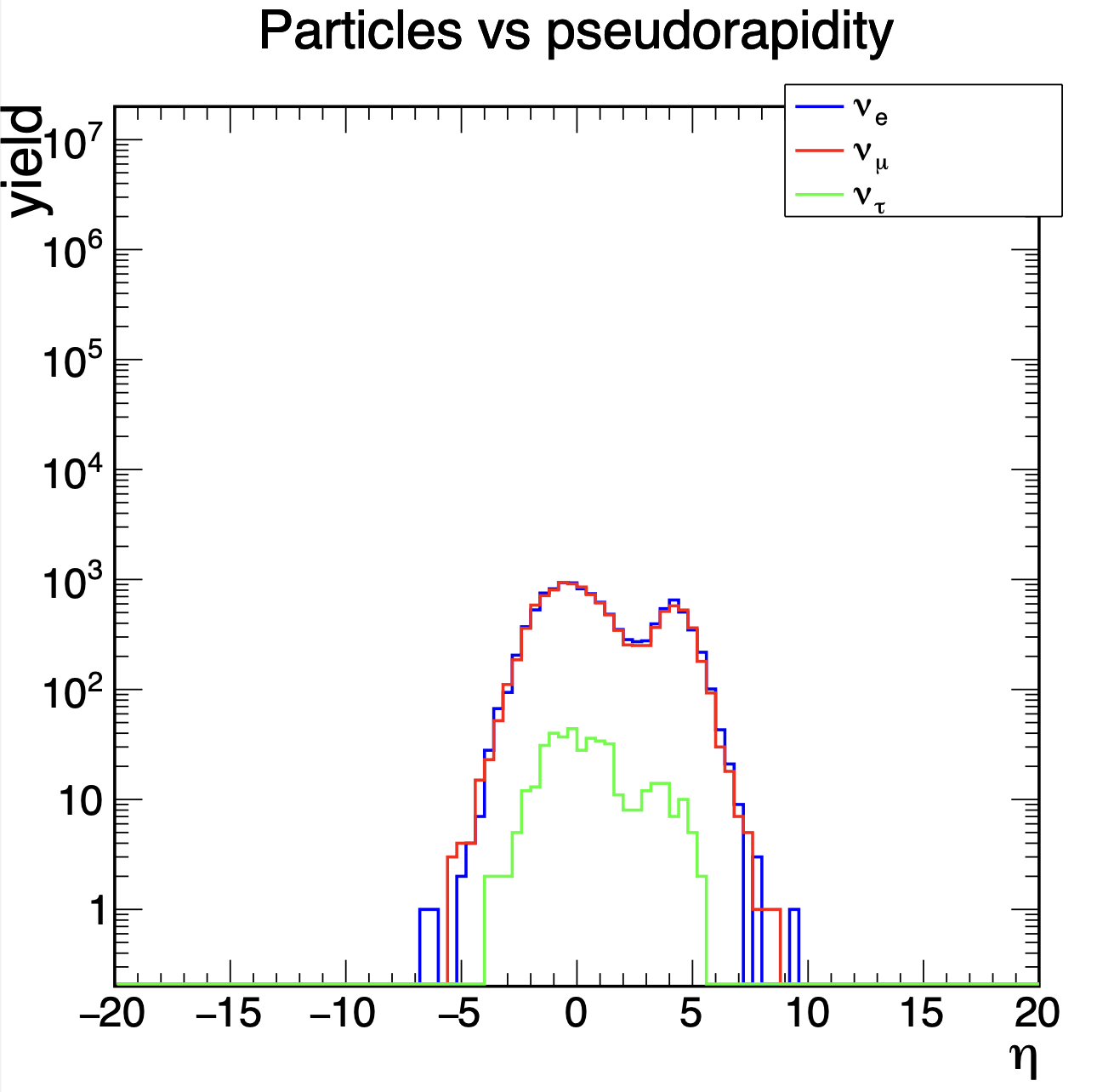 Momentum distributions
Pseudorapidity distributions
Summary
The NOBAM origin flag is useful for decoupling particles by stage of e-A interaction from which they originate

All neutrino flavors are produced in e-A collisions
We only see neutrinos produced from hard scattering based on current statistics

Neutrons from hard scattering are preferentially produced in regions transverse to the beam axis

Neutrons from the intranuclear cascade and evaporation/breakup are produced in regions close to the beam axis (far forward)

Future works:
Reestablishing access to SDCC account
Similar studies for 𝜋0 and K0L and anti neutrinos
Looking at invariant mass reconstruction for 𝜋0